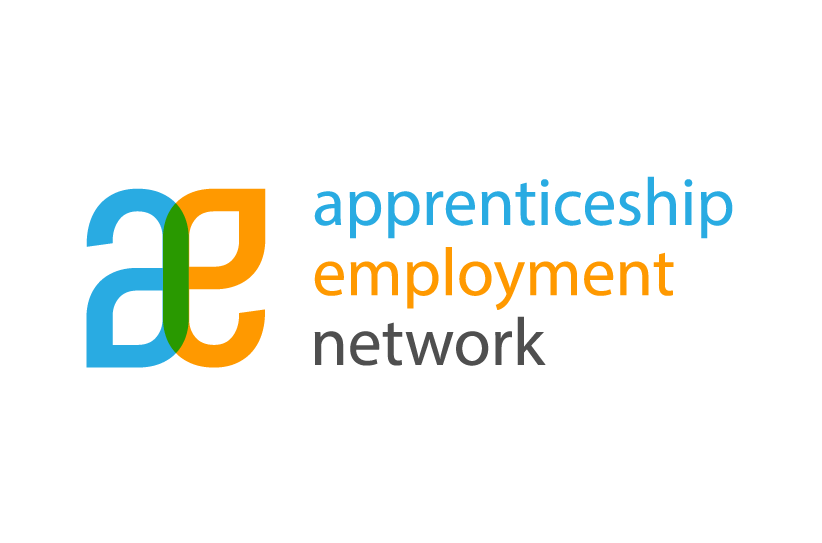 Supporting mature aged workers transition into a new field of work via an apprenticeship 

Gary Workman – Executive Director 
November 2018
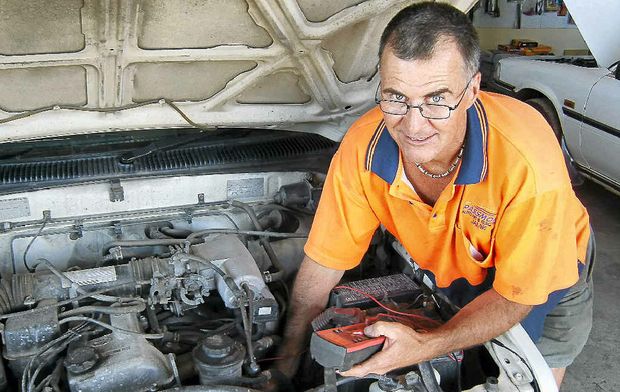 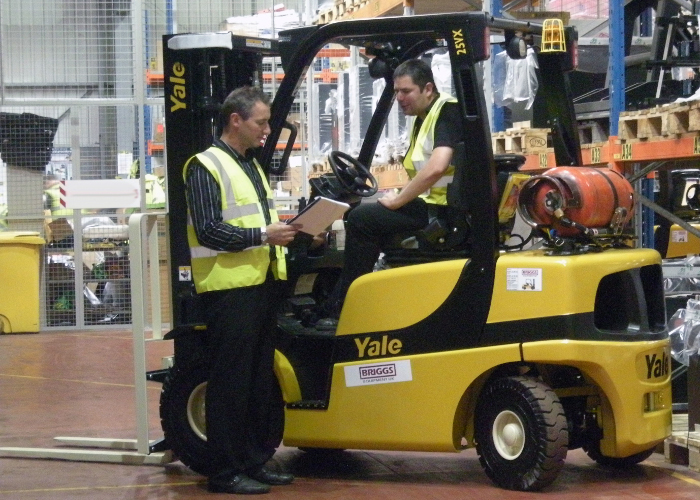 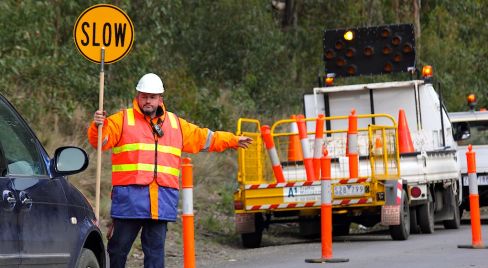 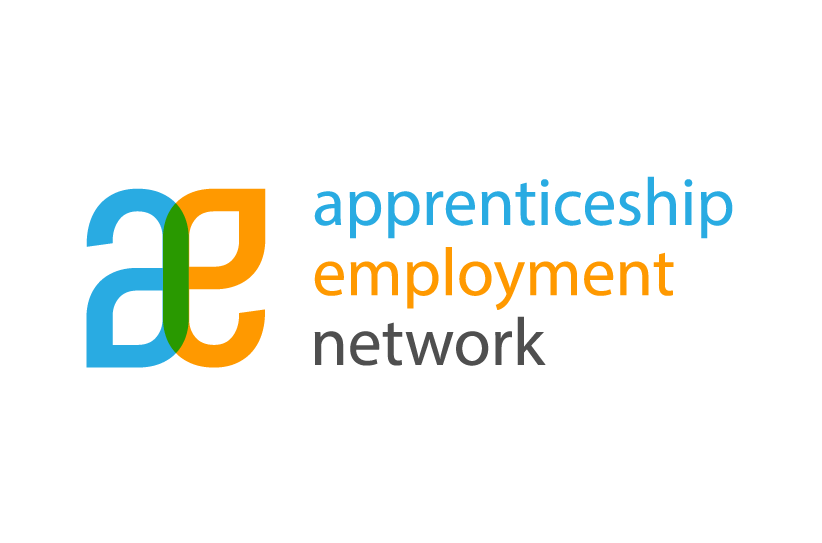 Group Training Model
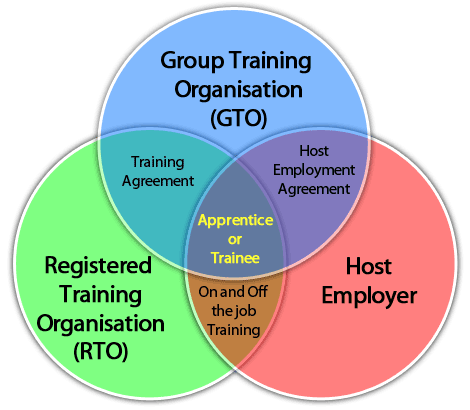 GTO benefits to host employers include;

Recruitment 
Provides flexibility / rotations 
Payroll and IR
Arrange the training
Apprentice mentoring
OH&S and PPE
Over coming perceptions 
Improving “self” worth/ confidence
Current Environment in Victoria 

Victorian Government assistance to support mature aged workers transition into a new apprenticeships and other forms of employment 

Auto manufacturing industry and second tier manufacturing industry (12,000+) (150+ bus)
Coal fired power generation in the Latrobe valley

Employers encouraged to support mature aged workers
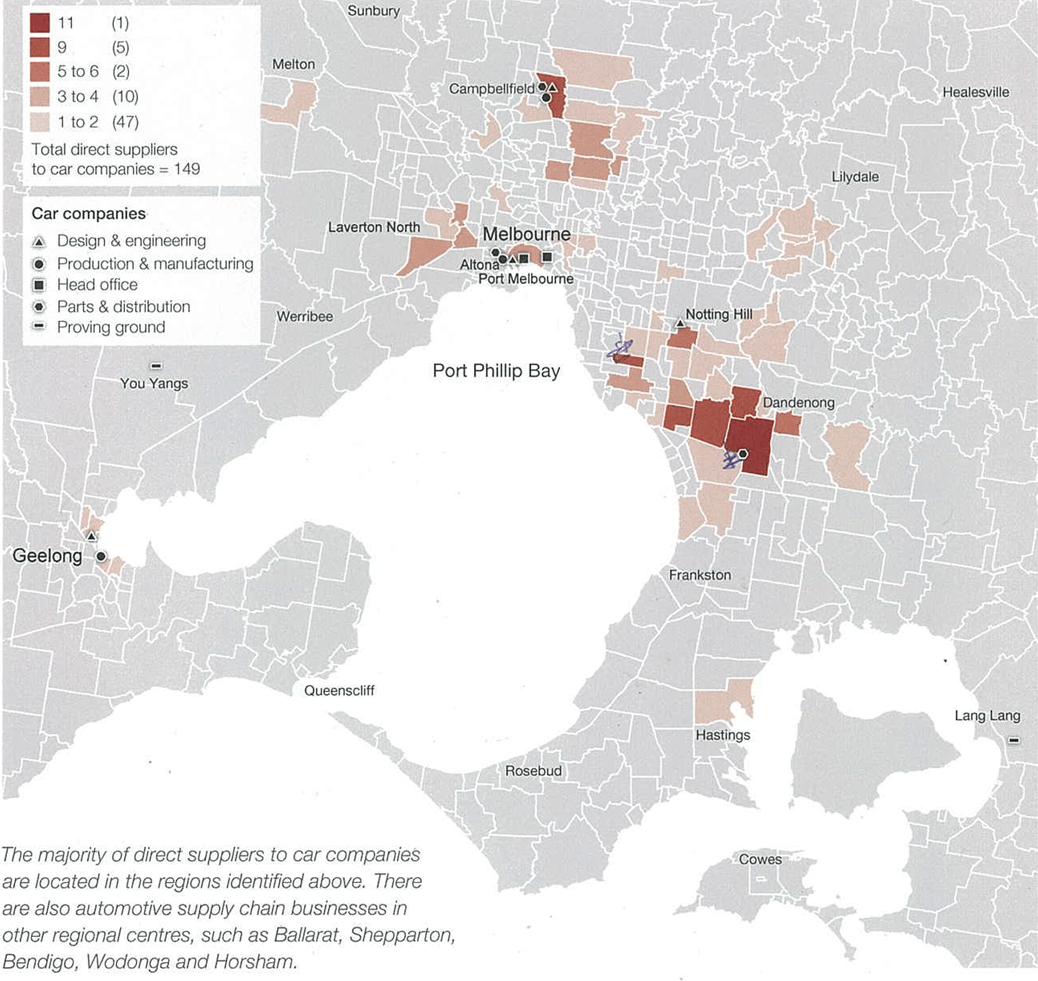 Current Environment in Victoria 

Challenges 

South East Auto Transition Project (SEAT)
Ave age 42, average time in industry 15+y

Many workers have gone into “semi retirement” – not looking for full-time work or have started their own small business 

Many workers were in “well-paying” employment $60k+ 
(ave apprentice/ trainee wage $40k)

Workers “under valued” their skills and experience and ability to re-train.
Advantages of employing mature aged workers 

Mature aged workers have often built up knowledge and skills during their time in the workforce, so they can help you to: 

look at your business operations from a different perspective 
improve your business processes 
fill any skill or knowledge gaps in your workplace 
provide mentoring to less experienced employees 
train up your employees by sharing skills. 

There is evidence that mature aged workers can: 
save you money due to lower rates of absenteeism 
make your business more productive 
help you learn and adjust to new technologies in the workplace.
Advantages of employing mature aged workers 

It makes good business sense to consider hiring more mature aged workers. Over the next 10 years, the Australian population will see: 

a decreasing number of young people entering the workforce 
an increasing number of older workers staying in the workforce. 

If your business welcomes mature aged workers, you'll be seen as a more attractive employer to a growing proportion of the workforce.
Our experience & feedback from Employers

Employers value mature aged workers
Understanding of work requirements – systems & processes 
Reliability, maturity, communication skills and experience 
Mentors for younger apprentices/workers
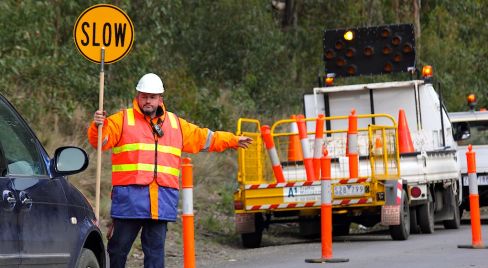 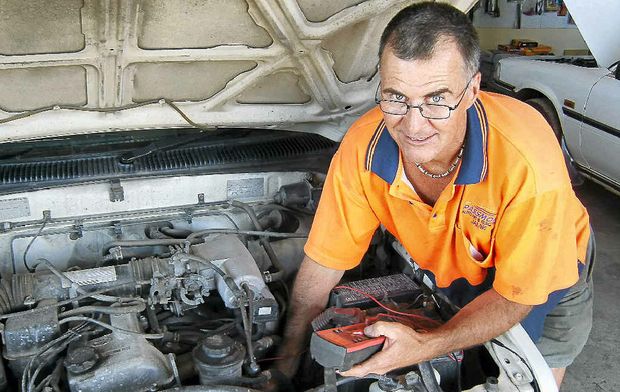 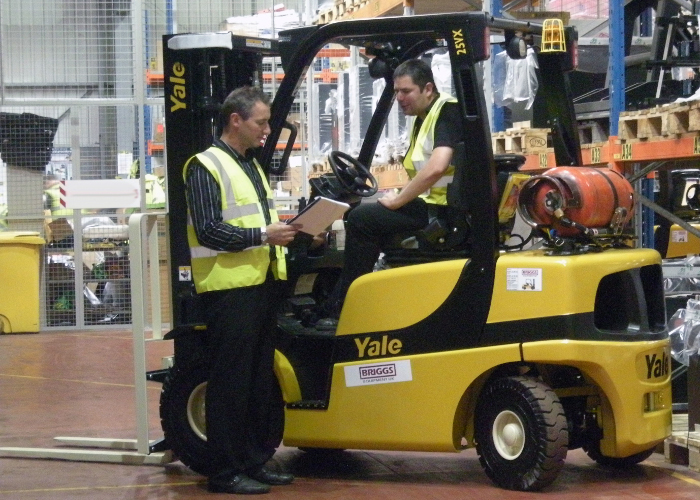 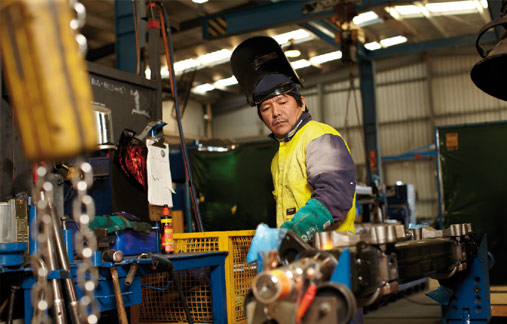 Interest from both employers and Mature aged workers

Potential Apprenticeships (2+ years)
Automotive mechanic
Automotive panelling 
Civil Construction
Carpentry / construction trades

Potential Traineeships (12 months)
Civil Construction (traffic management)
Warehousing & Transport 
Auto parts and servicing
OH&S and supervisory roles
Business Administration
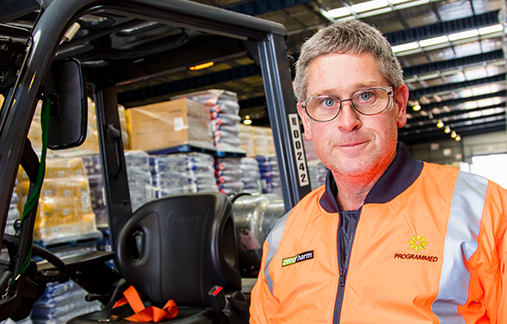 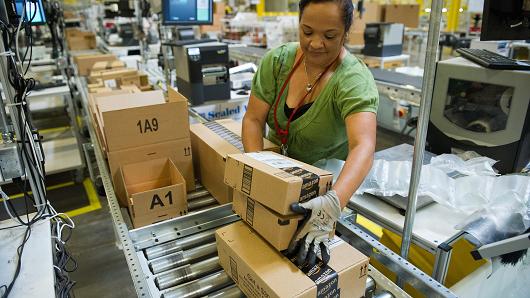 Mature Aged Apprentices – Wage Expectations
Industrial Relations 
Over 21yo. most awards 80%+ of min. adult wage 

Wage support for employers to assist with closing the wage gap
State and Commonwealth funding for wage support 

Depending on individual circumstances and background
Funding up to $20k spread over initial 1-2 years
	
Victorian AEN SEAT $6-10K
Commonwealth Apprenticeship $4k
Commonwealth Mature aged assistance (restart) $4-10k
[Speaker Notes: Vic B2W $4-10k
Vic AEN SEAT $6-10K
Comm $4k
Mature aged $$4-10k 

Existing  Salary $45k+  - expectations / needs to be close]
Example GTO Delivery model 

4-8 weeks up front full-time training at an RTO (paid salary)
Initial assessments of competency & RPL completed
Individual training plan completed with GTO / Host employer
Mature aged apprentice then integrated into “standard” RTO apprentice training 

Early examples from SEAT indicate that mature aged workers are competent and have the ability to be “fast tracked” with entry level apprentice/trainee qualifications, leaving greater time to improve more complex skills required through combination of RTO and the employer/ workplace.
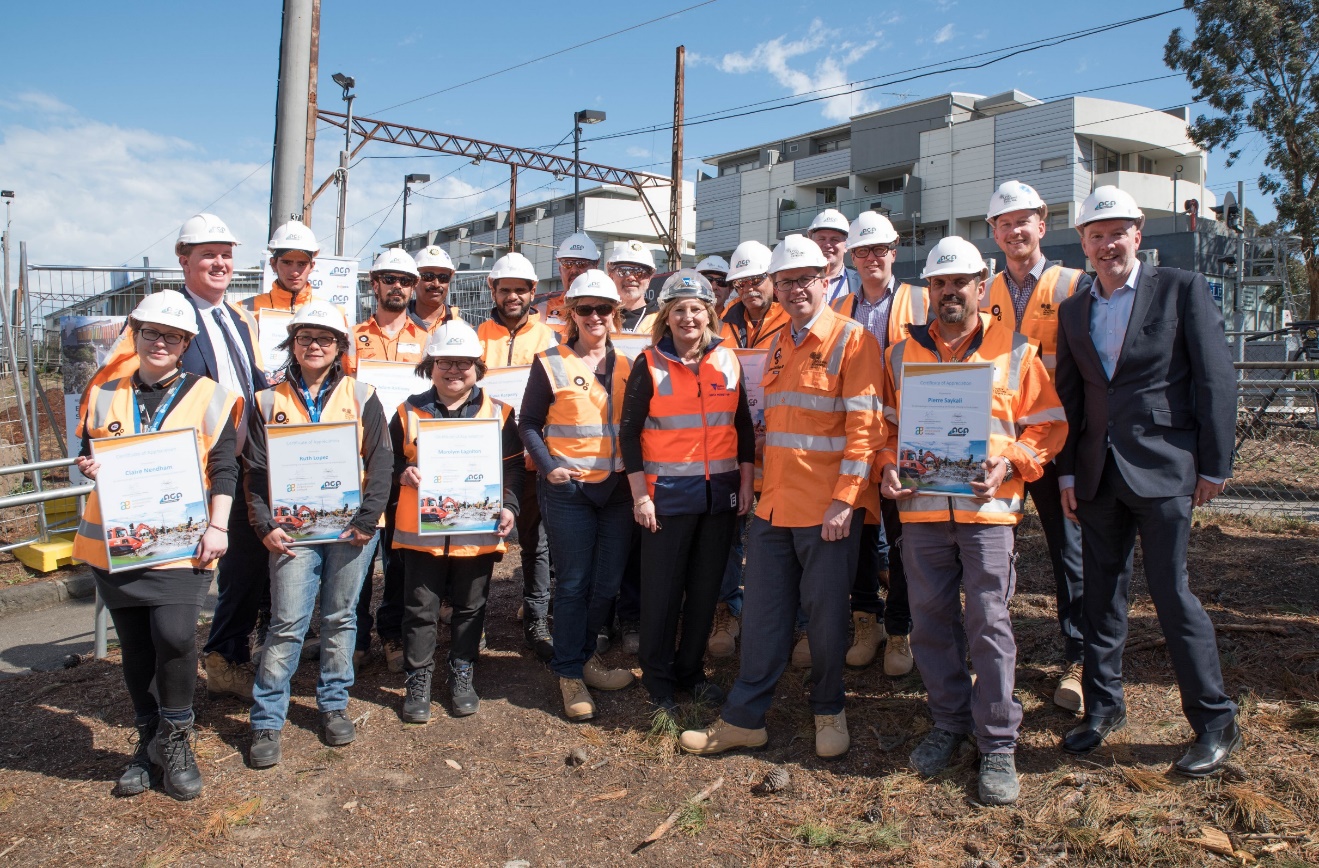 Civil Construction 
Level crossing removal 
NEPA & AGA 

Full time civil construction & business administration traineeships 

All training completed on the job – group training directly related to work tasks

12 months – complete certificate IV 
Recognition of existing skills & experience
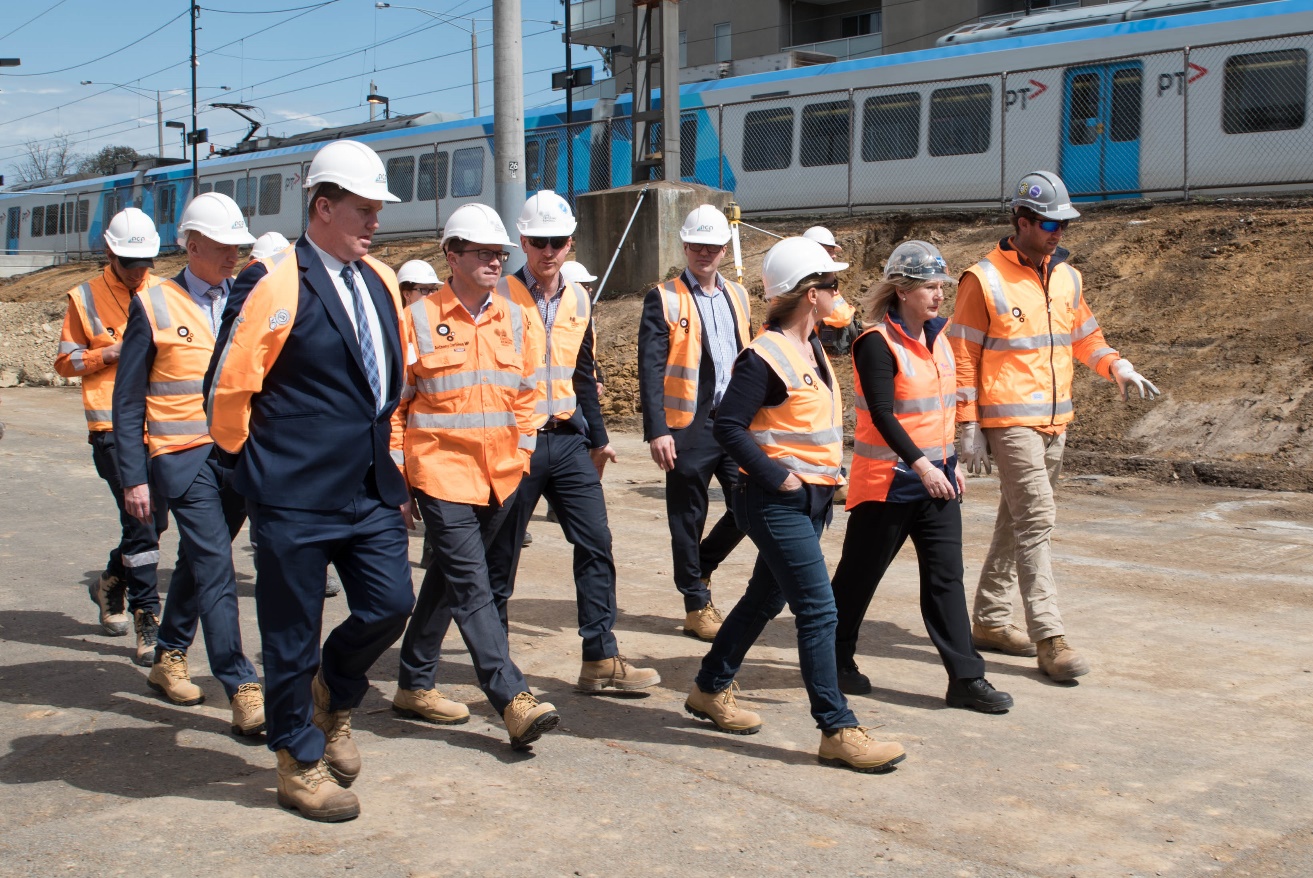 Areas where support is required 

Fear of the unknown!
Understanding the education / training sector
Returning to training / education 
IT support / online enrolments / information
Work based or school based training 
Written reports / assessment tasks  
Developing a “career plan” / training plan. 

Commonwealth Government resources 
https://www.business.gov.au/people/hiring/equal-opportunity-and-diversity/mature-aged-people

Employer toolkits & wage subsidies information
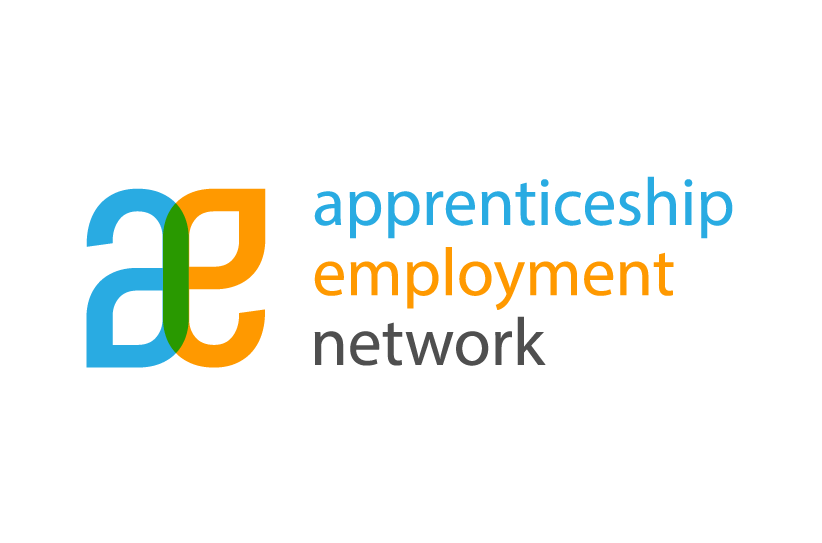 Thank you for your time – Questions? 

Gary Workman      		
Executive Director 		
Level 3 478 Albert Street	
East Melbourne 3002 VIC. 	
E: gary@aen.org.au 
T: 03 9639 3955
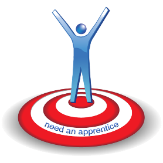 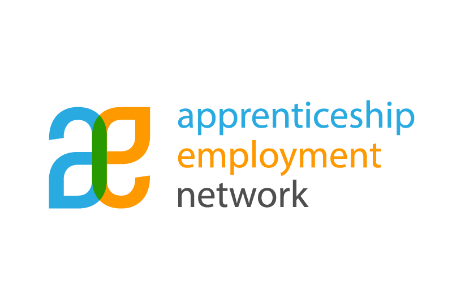 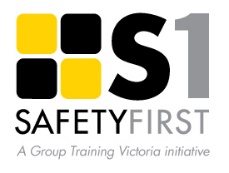 www.aen.org.au
www.needanapprentice.com.au
www.safetyfirst.org.au